Sound Detector बनवणे.
Sound Detector कसा बनवणार ?
साहित्य
Ardunio बोर्ड :-
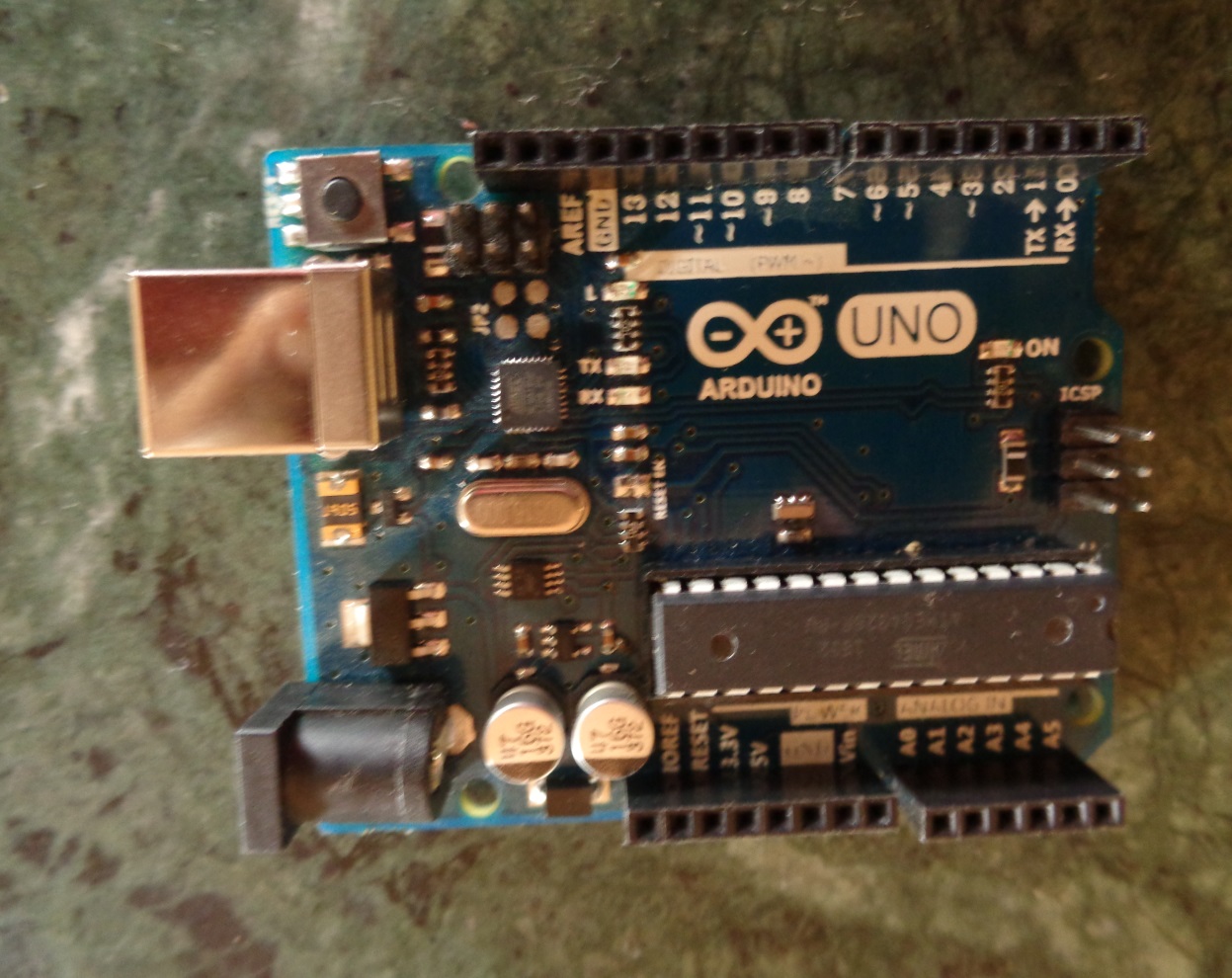 Adaptor(9v)
Sound Sensor Module
Connecting wire
LED
सर्किट डायग्राम
कॉन्नेक्टिंग डायग्राम
सोल्डेरिंग
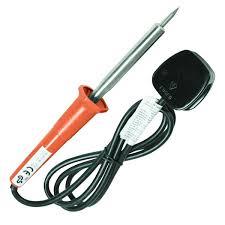 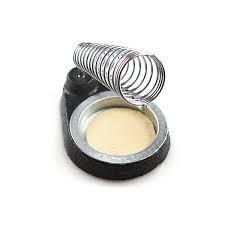 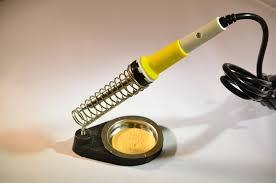 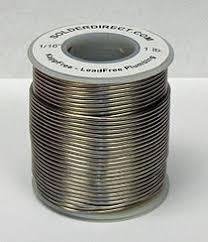 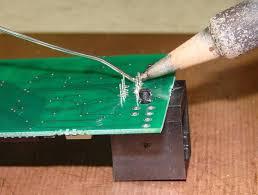 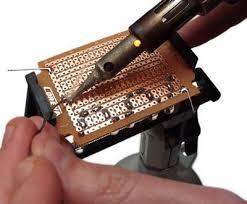 टेस्टिंग
Connect the adaptor .
If work proper then it’s ok.
If not work then check following point.              Check Program.
                        Check adaptor 					    voltage.
                        Check connection 				    Check Relay 
Then test final project.
असेम्ब्ली
कॉस्टिंग